Sá Pereira
Mateus Ferreira Cardoso S Parizi
Antônio de Sá Pereira
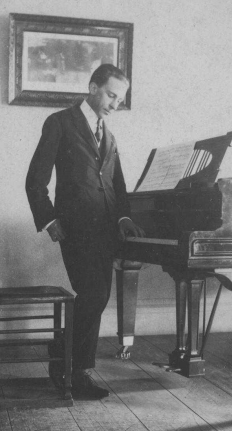 Nasceu em Salvador em 1888   oriundo de uma família abastada portuguesa.
Aos 12 anos seguiu para a Alemanha onde realizara o estudo secundário, enquanto mantinha, paralelamente, o estudo de piano.
Após uma incursão na área de química e usinagem por um, curto período, decide por fim dedicar-se exclusivamente à música.
Estudo na Europa
1910 ingressa na Escola “Cantorum” localizada em París.
1911 retorna para a Alemanha para prosseguir seus estudo em Berlin.
De 1915 a 1917 estudou na Suiça.
Entre seus Professores destaca-se:
Motte Lacroix, Langheinrich, Bruno Einsner, Ernest Hutcheson, Émile Blanchet, Busoni e Dalcroze  (figura central que influenciou seu projeto para educação musical).
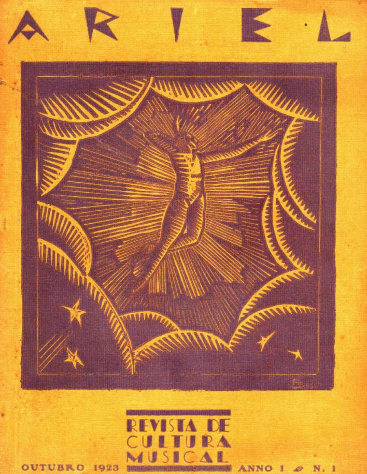 Retorno ao Brasil
Em 1918 após um longo período distante do Brasil, foi convidado a fundar o Conservatório de Música de Pelotas.
Em 1923, transferiu-se para São Paulo mantendo cursos no Rio de Janeiro(Capital) e Santos.
Professor de Camargo Guarnieri.
Criador da Revista Ariel (engajamento modernista).
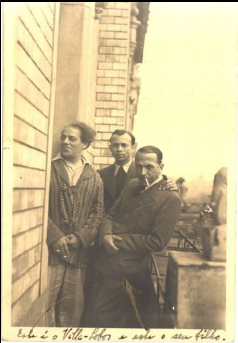 Movimento Escola Nova.
Reforma do Instituto Nacional de Música.
1936 Representou a Escola Nacional de Musica no primeiro congresso internacional de educação musical em Praga.
1938 -1955 A Criação da Iniciação Musical.
Iniciação MusicalMétodo Sá Pereira
Em 1937 no conservatório Brasileiro de Musica, foi fundado o primeiro curso do gênero com base nas idéias de Dalcroze.
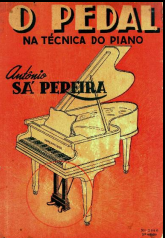 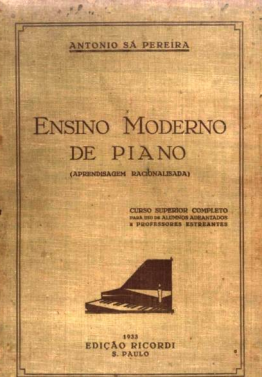 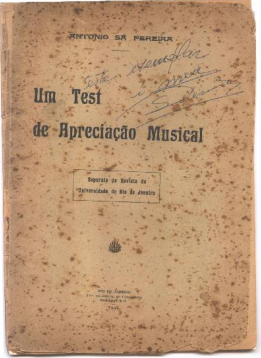 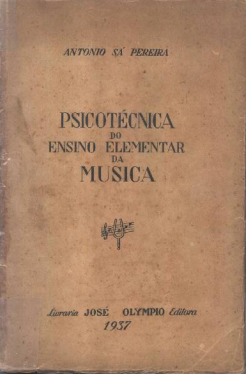 Publicações mais importantes.
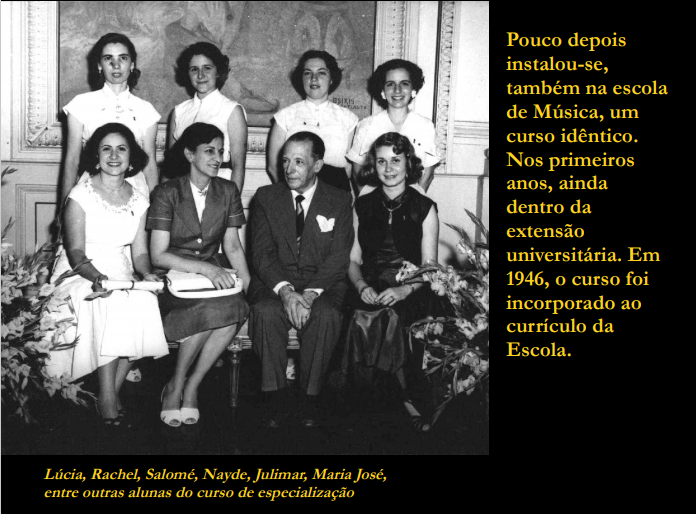 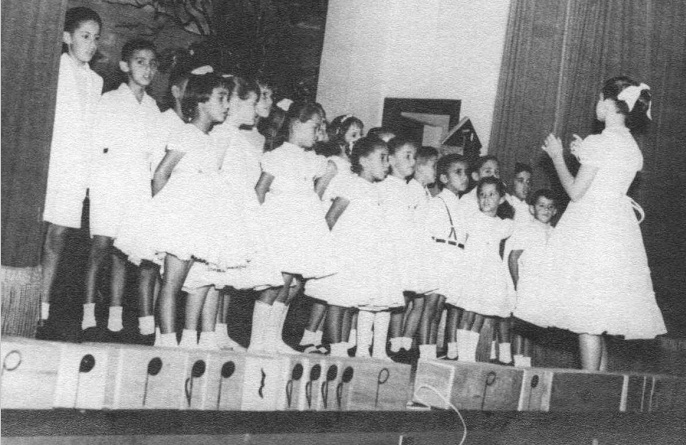 Blocos/Tacos Rítmicos
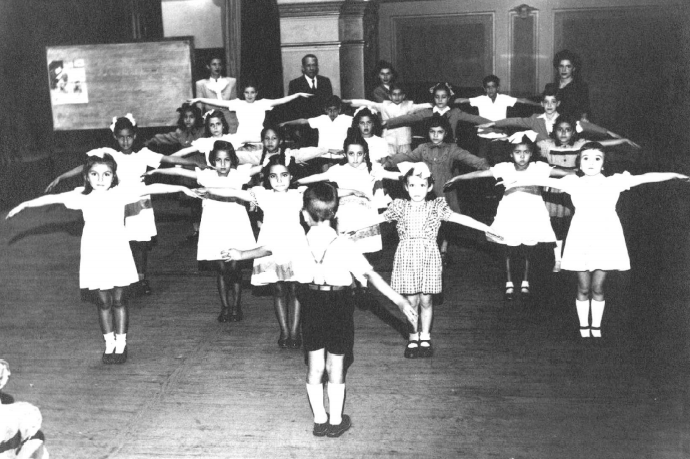 Ensino Lúdico
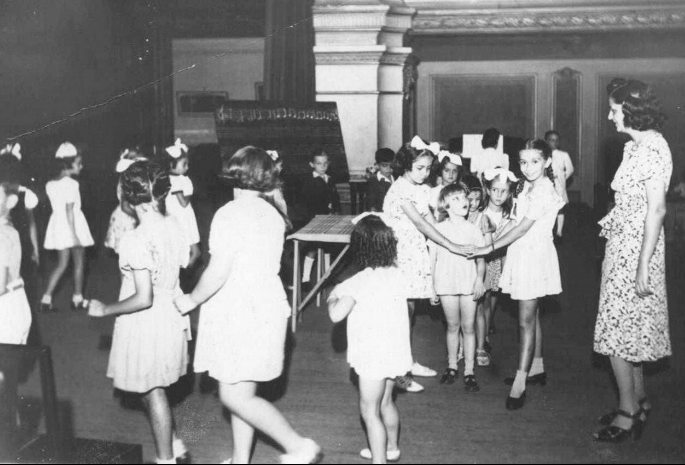 Bandinha Rítmica
Escada Musical
Escada de Mesa